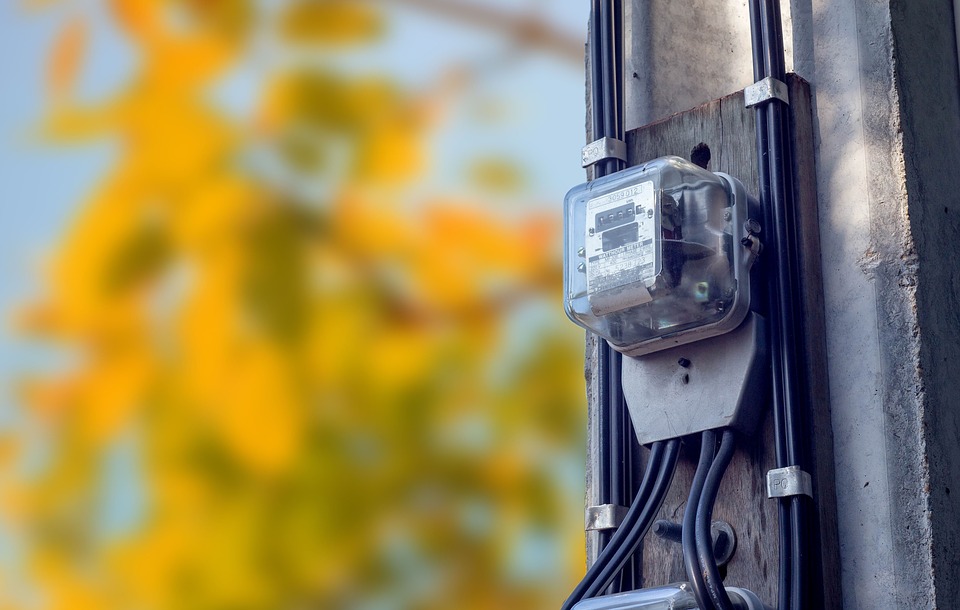 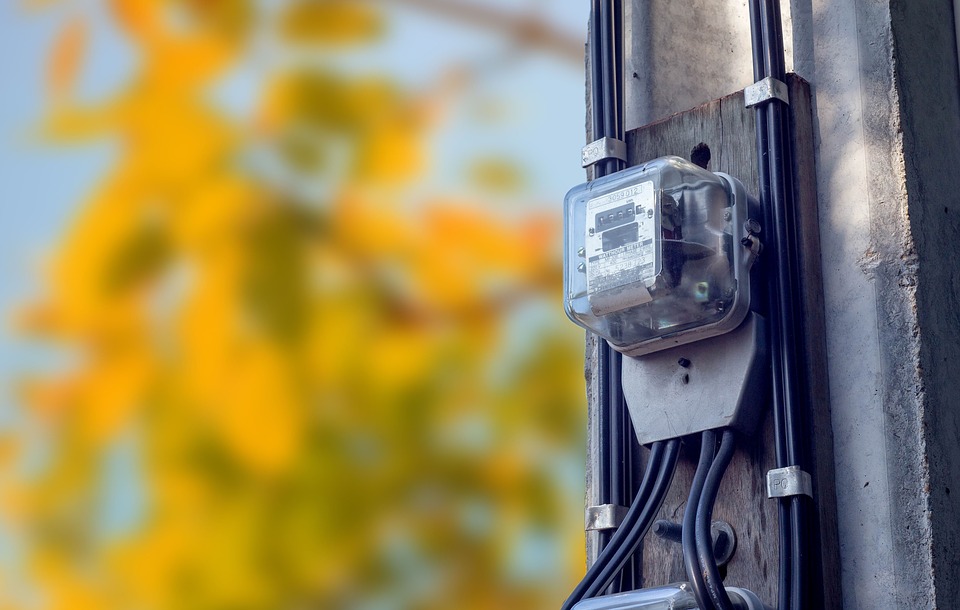 전기 절약을 위한
전기계량 방법
00 업무중
스트레스 내용
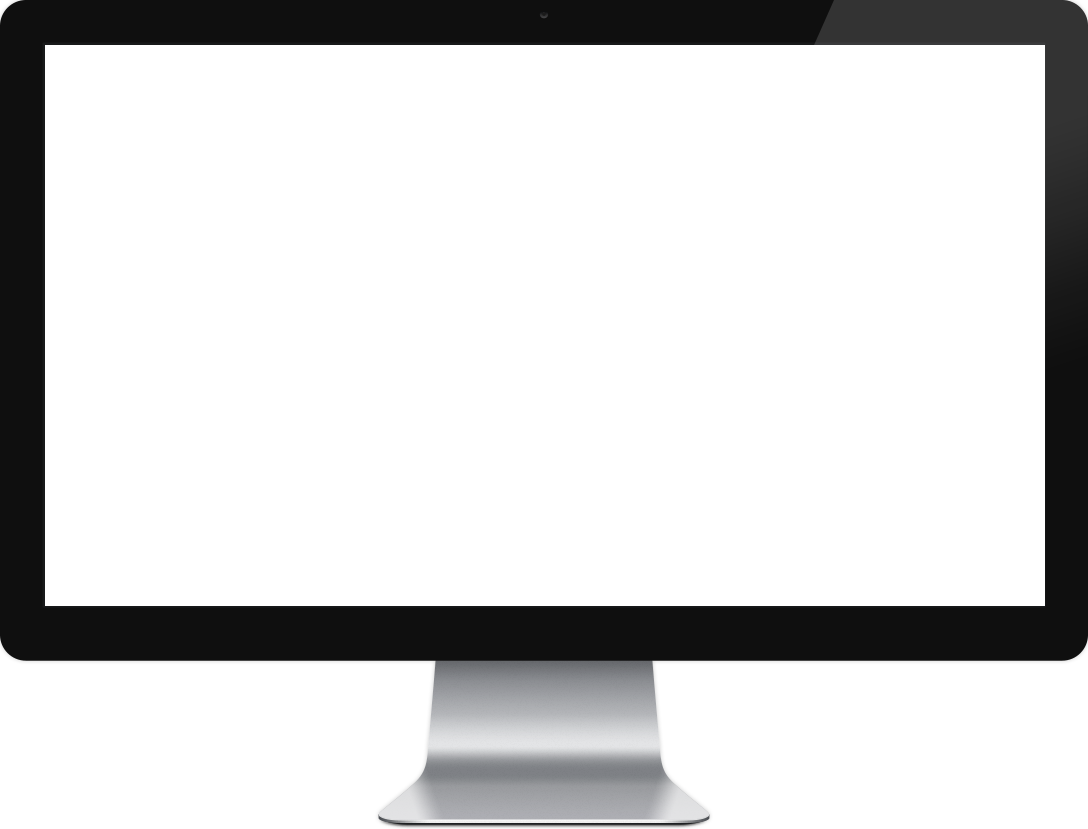 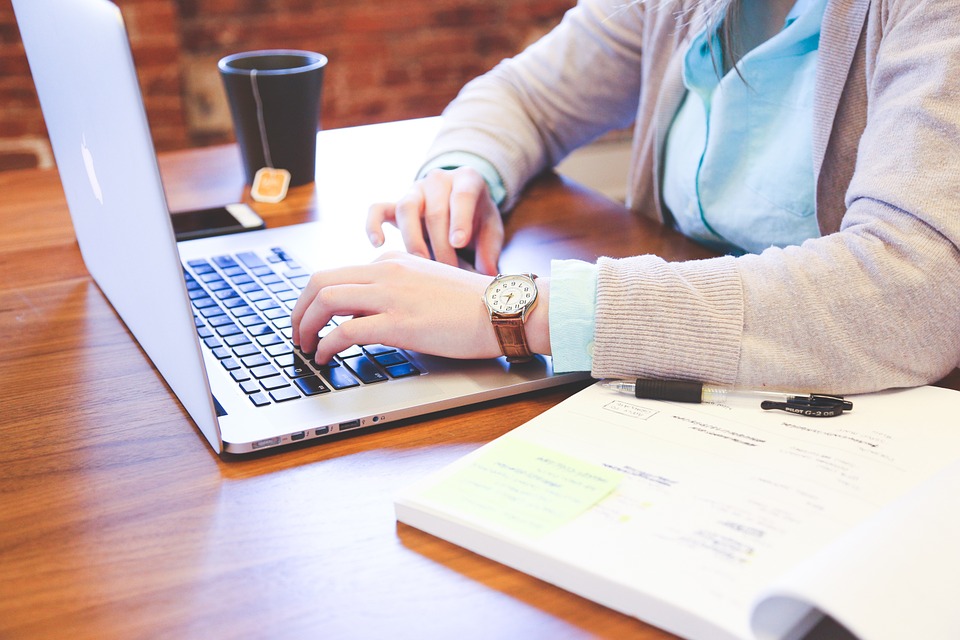 잦은 타이핑 및 실수
잘 맞지 않는 책상
끊임 없는 보고서